Pak uw telefoon en ga naar:http://beoordeling.participoll.com/
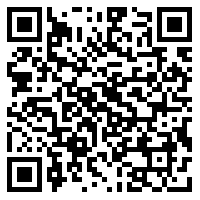 Beoordeling
Op welke informatiebehoefte geeft de beoordeling input:

Voldoe ik aan de Wettelijke norm

Landelijke urgentie van mijn opgave (stabiliteit HWBP programma)

Doelmatige en efficiënte uitvoering van HWBP Verkenning

Trajectvisie en omgevingsplan

Aanpassen beheerkaders (legger, zorgplicht) voor de waterkering
Droge voeten en schoon water |
2
[Speaker Notes: Voordat we kunnen kijken hoe het verder gaat eerst maar bekijken welke doelen we hebben met de beoordeling]
Integrale benadering
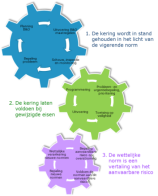 Processen Waterveiligheid
Beleid
Beoordelen / versterken
Zorgplicht
Inhoud Waterveiligheid 
Belastingen
Sterkte
Inclusief voorlanden
Omgeving waterveiligheid
Belangenafweging
Meekoppelen
OmgevingsWet
Waterveiligheid één 
van de omgevingsfactoren
Droge voeten en schoon water |
3
Voorlanden...
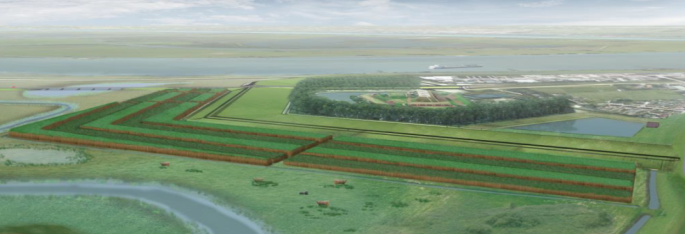 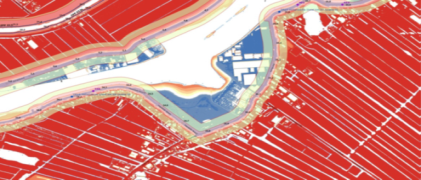 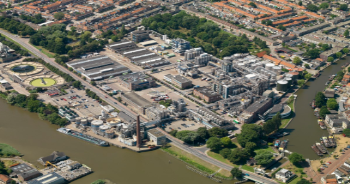 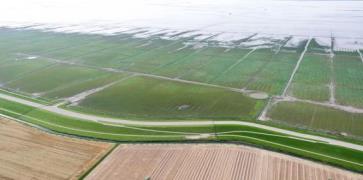 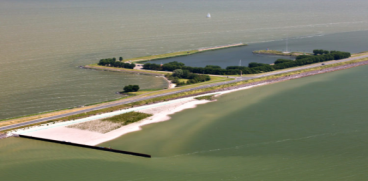 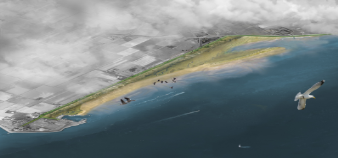 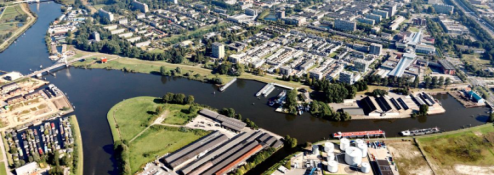 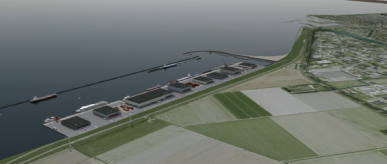 Waarom POV Voorlanden
Probleem
De alliantie HWBP maakt onnodige kosten (orde € 0,5-1 miljard) doordat het effect van voorlanden mogelijk niet, of onvolledig wordt meegewogen in HWBP projecten
Doelstelling
In 2019 wordt het effect van voorlanden optimaal gewogenin het ontwerp, de beoordeling en het beheer van de primaire waterkering
5
Droge voeten en schoon water |
Stelling 1				http://beoordeling.participoll.com/ 

Het meewegen van het effect van voorlanden is een kwestie van willen, niet van kunnen.

A. Eens

B. Niet eens
0
A
B
Stelling 2

Ik kan de waterkering goedkeuren zónder het voorland mee te nemen

Waar kiest u voor?

Ik neem het voorland mee

Ik neem het voorland niet mee
0
A
B
Stelling 3

Als ik binnen de beoordeling voorland meeweeg dan:


Neem ik het gehele voorland mee

Neem ik alleen het gedeelte binnen de legger mee
0
A
B
WaterWet
De periodieke beoordeling van de waterkeringen gaat uit van het werkelijke profiel van de kering en toestand op de peildatum. Dit betekent dat ook het voorland moet worden meegenomen in de schematisering en de beoordeling als dit aanwezig is – ook als het voorland niet opgenomen is in de legger.
Droge voeten en schoon water |
9
Gebruikers
Beleidsmaker
Beoordelaar
Beheerder
Ontwerper
Bestuur
HWBP
intern
ILT
extern
Beoordelen centrale rol in werkprocessen
Handreiking “Voorlanden”
Concrete handvatten voor de beheerder hoe om te gaan met voorlanden in het ontwerp, de beoordeling en het beheer, met voorbeelden uit de praktijk.
Concrete handvatten voor de beheerder, sluiten aan op WBI2017 en OI2014, met voorbeelden uit de praktijk.
Droge voeten en schoon water |
11
[Speaker Notes: Twee fases 
2017: 
Inventarisatie & Koppeling HWBP projecten & Witte vlekken ophalen
2018:
- Oppakken witte vlekken, Handreiking afronden, Trajectvisie]